Pengantar Teknologi Informasi & Komunikasi (PTIK)
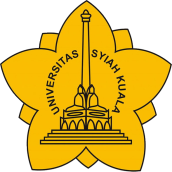 Media Sosial dan Etika Berkomunikasi 


Muslim, M.InfoTech
Juwita, M.Kom
Devi Firmansyah, S.Si
Furqan Nur, S.Si
Evolusi Internet
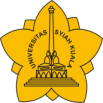 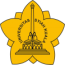 Tim E-learning Jurusan Matematika
Koneksi Ke Internet
Company Logo
Aliran Data Pada Internet
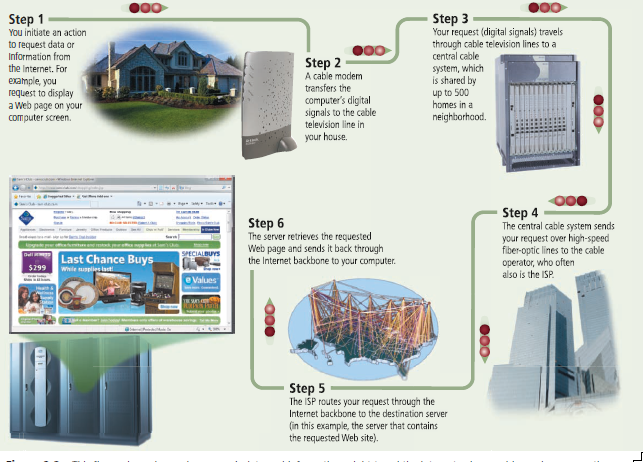 pengguna meminta data atau informasi ke internet misal: request untuk menampilkan website di layar komputer
Permintaan anda(digital sinyal) berjalan melalui jalur kabel televisi menuju sistem kabel pusat, yang dipakai bersama oleh lebih dari 500 rumah disekitar wilayah
Kabel modem mentransfer sinyal digital komputer ke jalur kabel televisi dirumah anda
Sistem kabel pusat mengirimkan request anda melaui fiber optik menuju operator kabel atau ISP
Server mengambil web page yang diminta dan mengirimkan kembali melaui jalur internet backbone yang telah ditentukan ke kekomputer anda
ISP akan memilih rute untuk request anda pada internet backbone hingga keserver yang dituju (dalam contoh ini, server yang berisi web yang diminta)
Tim E-learning Jurusan Matematika
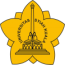 Layanan Pada Internet
www.thmemgallery.com
Chatroom
VOIP 
E-mail 
Mailing List 
Instant messaging
NewsGroups
MessageBoard 
FTP 
De-el-el
One of SocialMedia Example
Company Logo
Sosial Media
www.thmemgallery.com
Sosial Media : media online yang memungkinkan para pengguna untuk berpartisipasi, menciptakan isi, berbagi ide, kabar, teman dll.
Contoh : blog, wiki, forum, jejaring sosial. 
Jejaring sosial (social network) : layanan internet yang memungkinkan orang untuk saling berkomunikasi. 
Contoh : twitter, facebook, youtube. dll
Company Logo
Kelebihan media sosial
Mudah digunakan dengan syarat terkoneksi internet

Alat promosi dan pemasaran mudah dipakai 

Kesempatan membangun hubungan: bagi perusahaan, dengan menggunakan media sosial maka memiliki kesempatan untuk mendapatkan feedback baik berupa saran, kritikan, komentar dari para pelanggan secara langsung, sehingga dapat menjalin hubungan dengan pelanggan

Bila media tradisional membutuhkan dana yang besar untuk mendapatkan  jangkauan pasar yang luas maka media sosial online dapat menjangkau lokasi global dalam waktu yang cepat dan biaya lebih murah. 
Terukur dengan sistem tracking, memungkinkan perusahaan mengetahui efektifitas promosi .
Media sosial di berbagai bidang
Penjualan 
- Jelaskan..Please??
Pendidikan 
Jelaskan...Please?

Ada yang lain??
Yuukk......berbagi  pengalaman dalam menggunakan layanan media sosial dan jaringan sosial?
Lihat Kasus berikut :
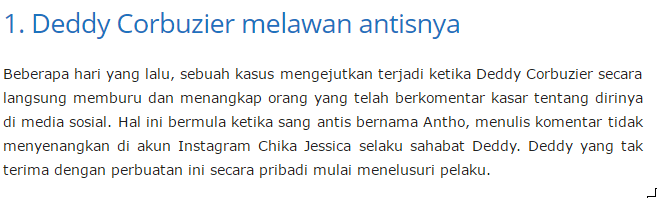 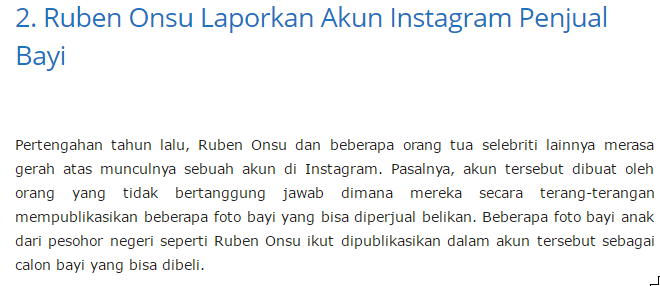 Bijak dalam menggunaka media Sosial
Nettique : singkatan dari Internet Etiquette :merupakan aturan perilaku pengguna yang harus diikuti selama ber-internet, atau tindak-tanduk yang diharapkan dari seorang individu saat berinternet. 
Termasuk ; WWW, e-mail, instant messaging, chat rooms, FTP, newsgroup, dan messsage board
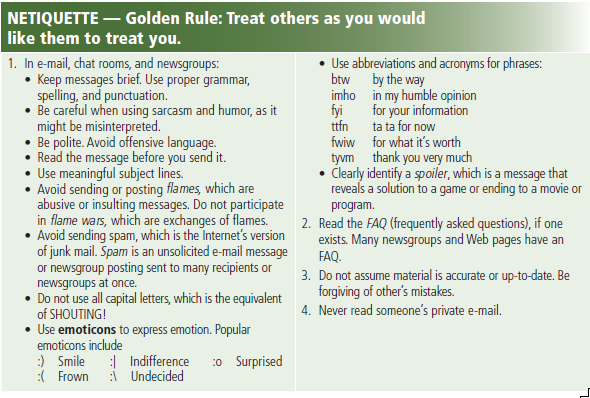 Apa yang Kurang pas?
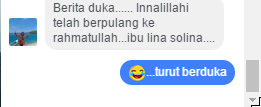 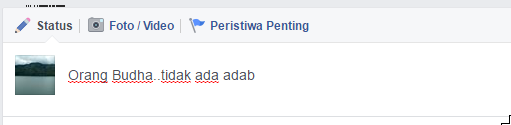 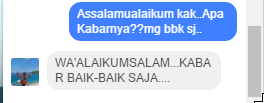 CyberBullying
ADA KOMENTAR?
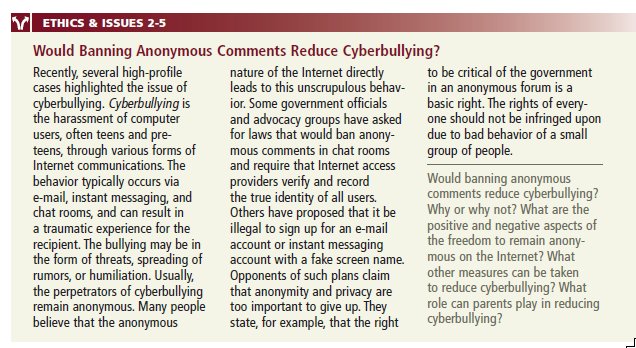 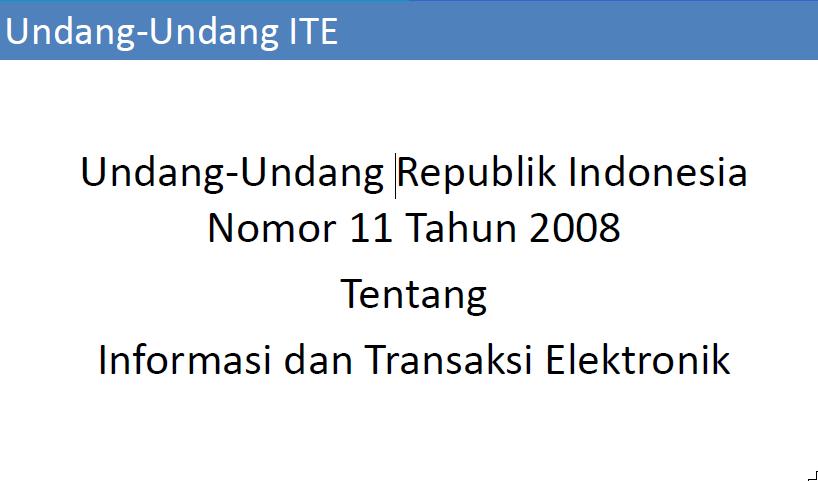 Definisi
Transaksi Elektronik
Perbuatanhukumyang dilakukandenganmenggunakankomputer, jaringankomputer, dan/ataumedia elektroniklainnya.

Sistem elektronik
Serangkaianperangkatdanprosedurelektronikyang berfungsimempersiapkan, mengumpulkan, mengolah, menganalisis, menyimpan, menampilkan, mengumumkan, mengirimkan, dan/ataumenyebarkaninformasielektronik.
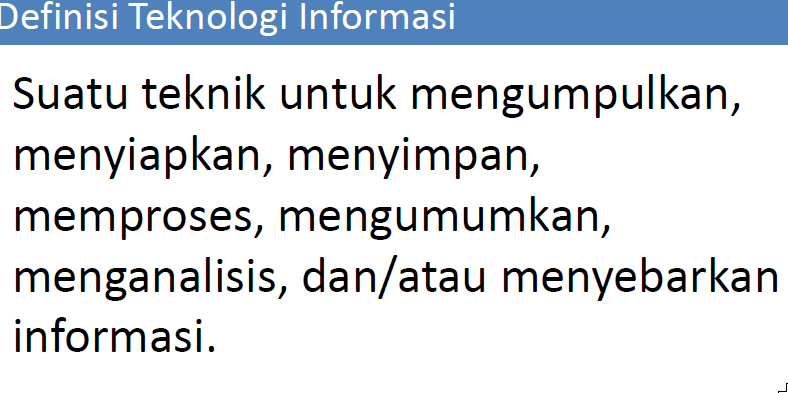 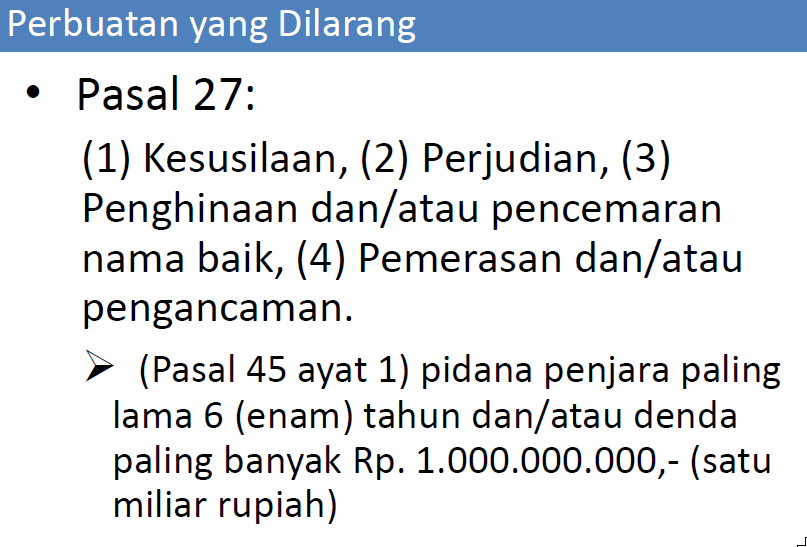 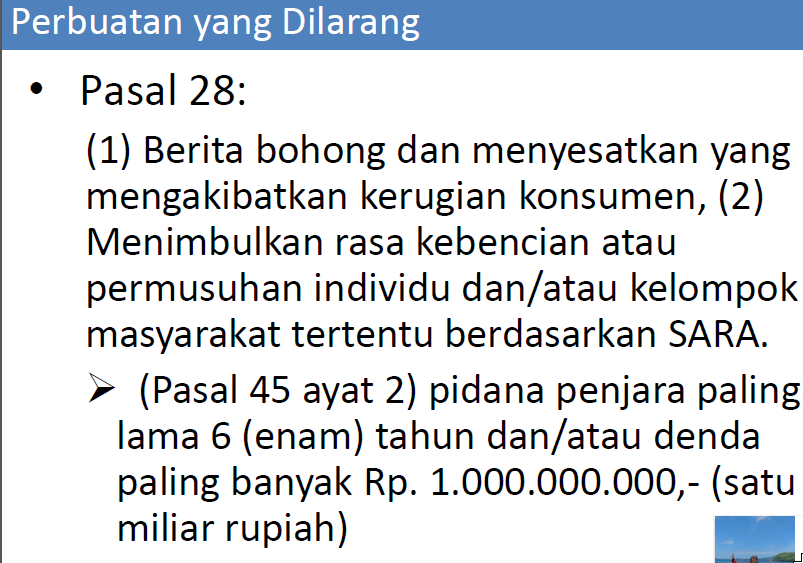 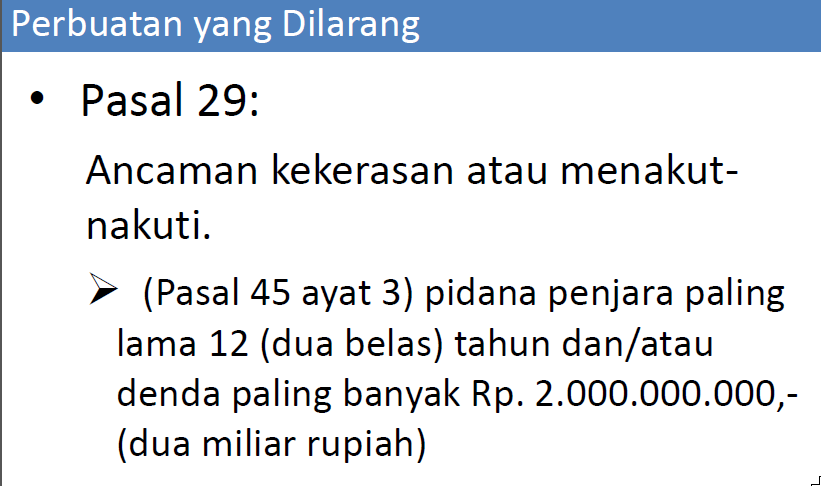 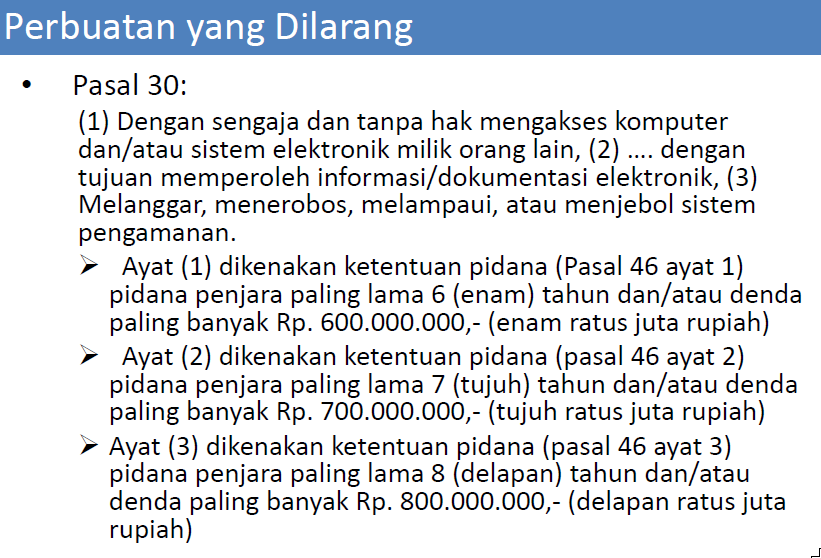 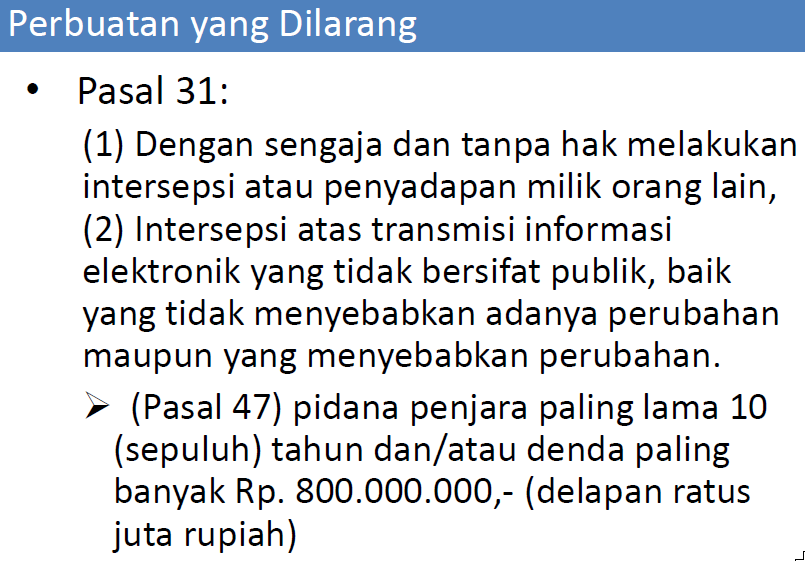 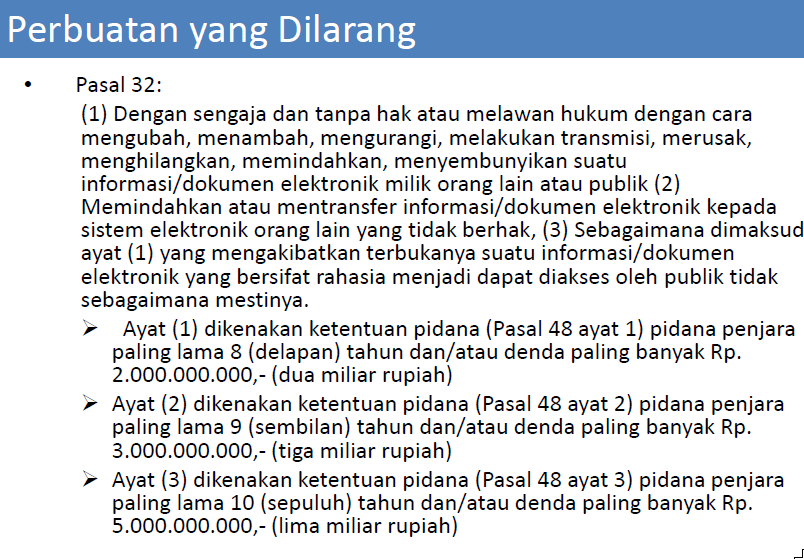 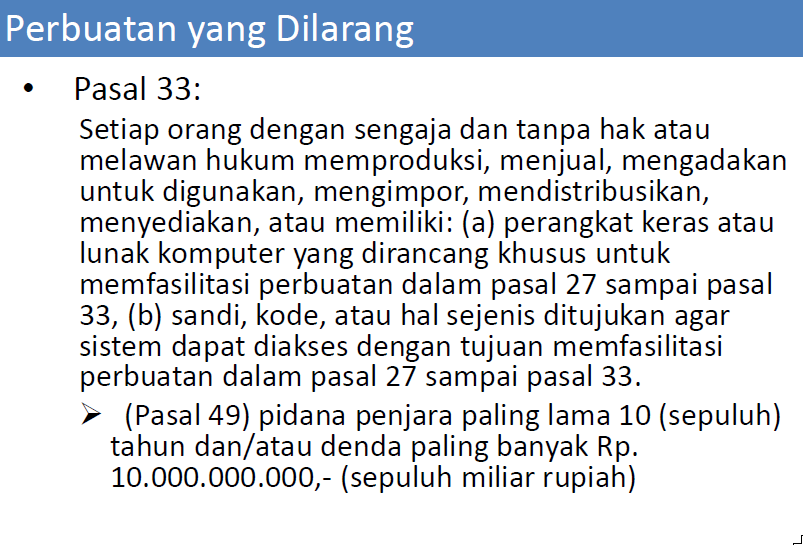 Definisi
Transaksi Elektronik
Perbuatanhukumyang dilakukandenganmenggunakankomputer, jaringankomputer, dan/ataumedia elektroniklainnya.

Sistem elektronik
Serangkaianperangkatdanprosedurelektronikyang berfungsimempersiapkan, mengumpulkan, mengolah, menganalisis, menyimpan, menampilkan, mengumumkan, mengirimkan, dan/ataumenyebarkaninformasielektronik.
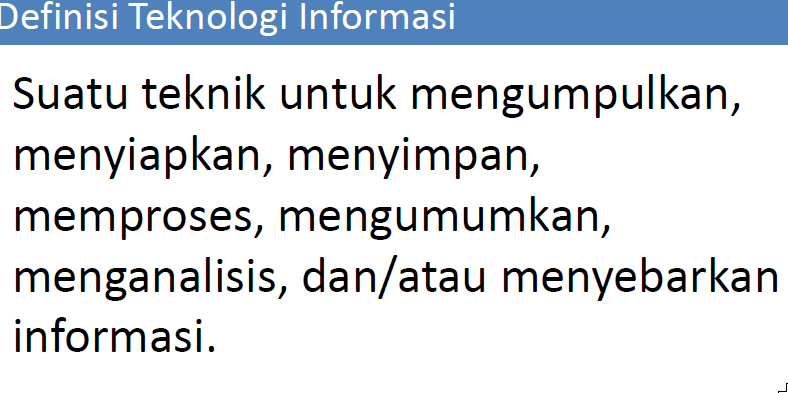 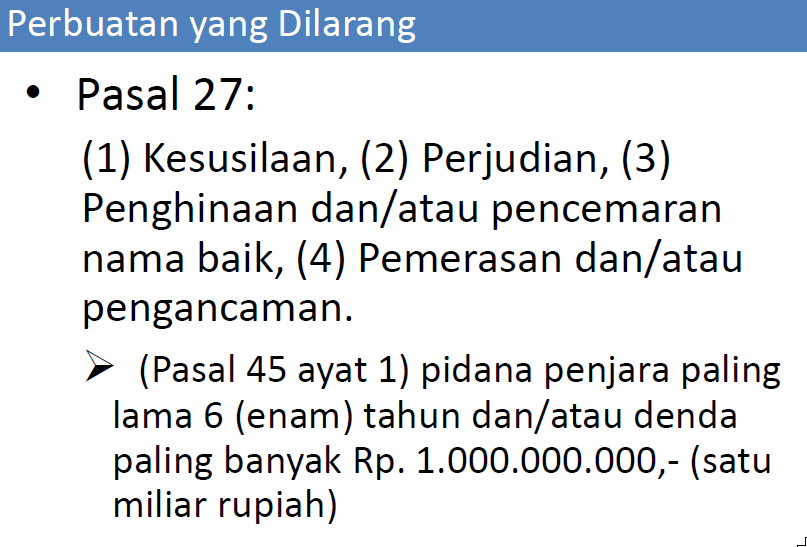 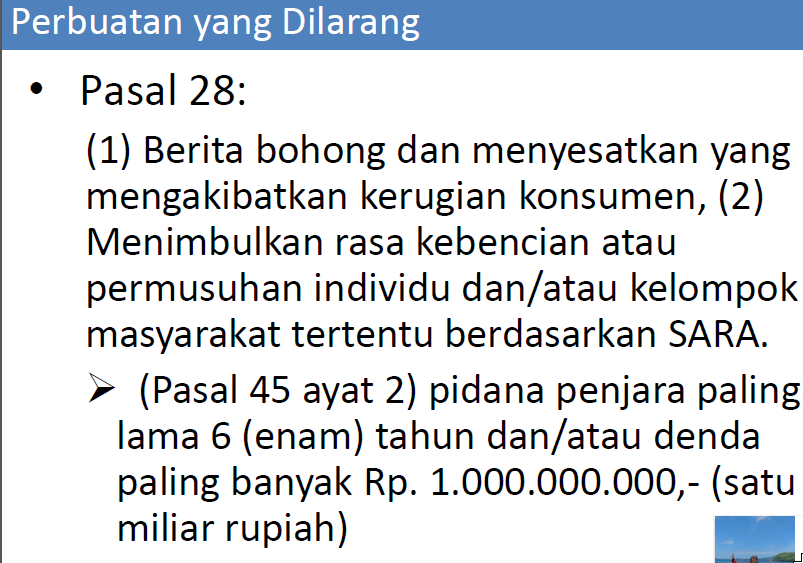 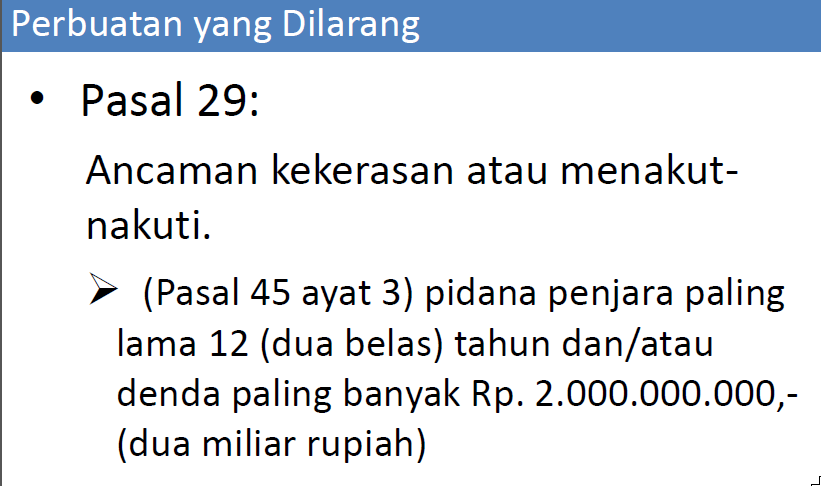 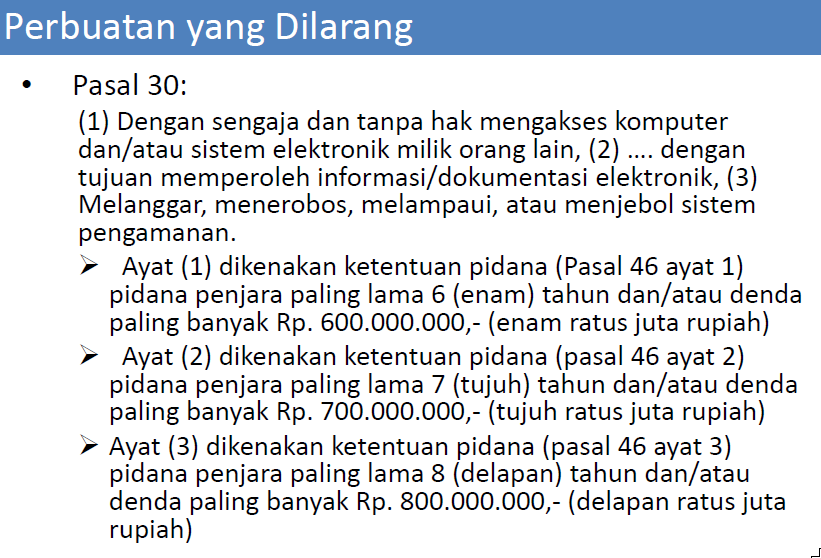 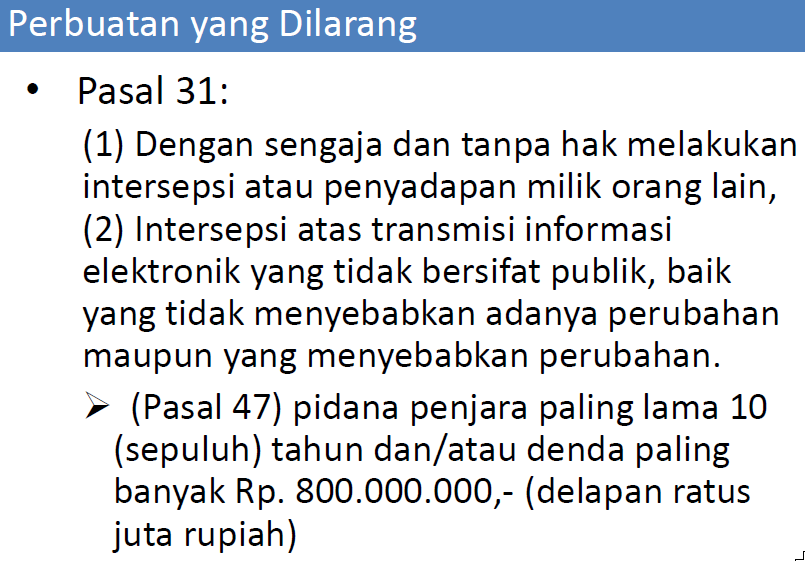 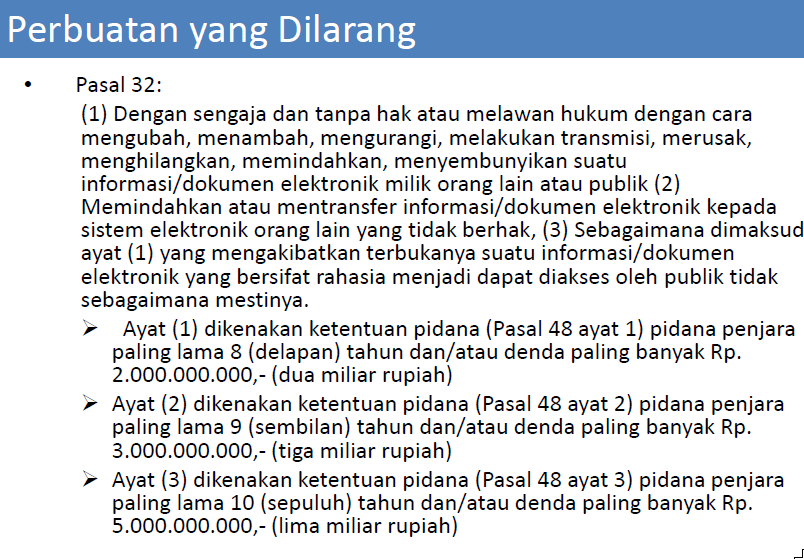 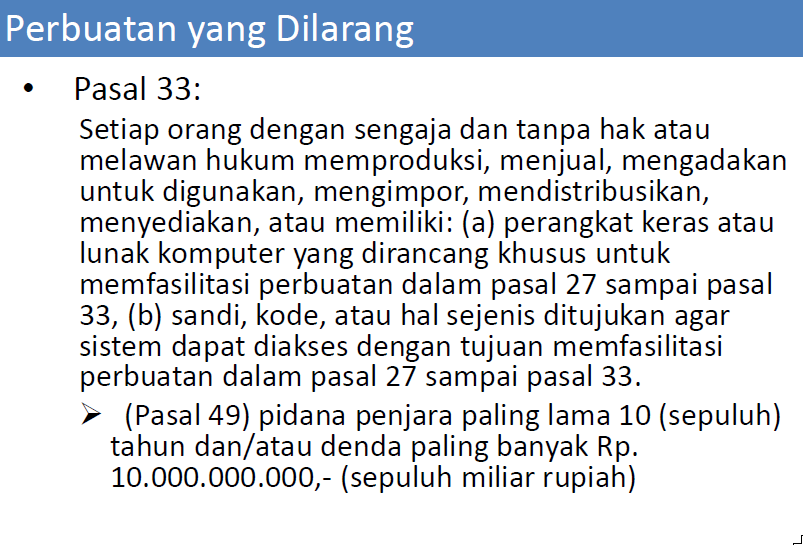 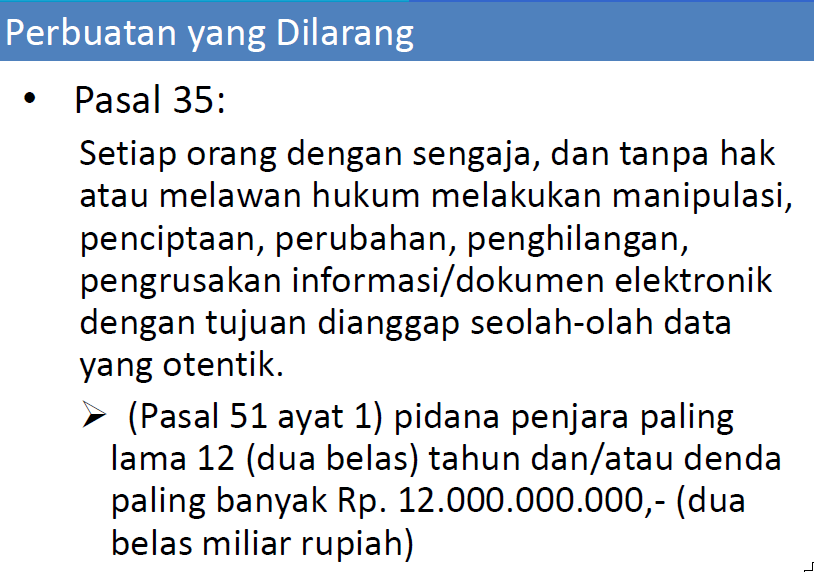 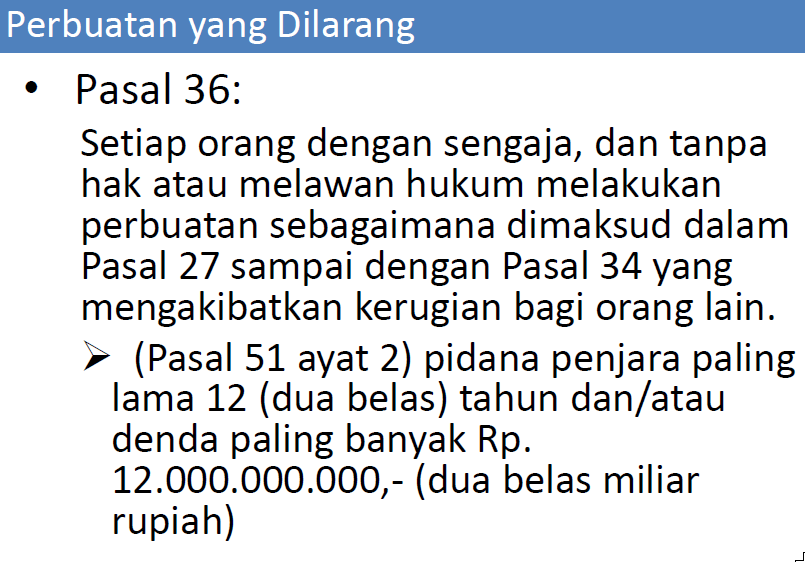 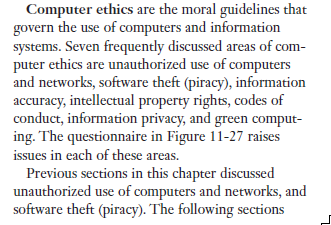